Object Oriented Testing(Unit Testing)
Damian Gordon
Object Oriented Testing
Unit Testing is concerned with testing small chunks of a program, for example, testing a single class or a single method.

Python has a library for unit testing called unittest. It provides several tools for creating and running unit tests.
Object Oriented Testing
One of the most important classes in unittest is called TestCase which provides a set of methods to compare values, set up tests and clean up after tests are finished.

To write unit tests, we create a subclass of TestCase and write individual methods to do the actual testing. Typically we start all of these methods with the name test.
Object Oriented Testing
Let’s look at a simple example:
Object Oriented Testing
Let’s look at a simple example:
import unittest

class CheckNumbers(unittest.TestCase):

    def test_int_float(self):
        self.assertEqual(1, 1.0)
    # END test_int_float

# END CheckNumbers

if __name__ == "__main__":
    unittest.main()
# ENDIF
Object Oriented Testing
Let’s look at a simple example:
import unittest

class CheckNumbers(unittest.TestCase):

    def test_int_float(self):
        self.assertEqual(1, 1.0)
    # END test_int_float

# END CheckNumbers

if __name__ == "__main__":
    unittest.main()
# ENDIF
Create a subclass of the TestCase class
Object Oriented Testing
Let’s look at a simple example:
import unittest

class CheckNumbers(unittest.TestCase):

    def test_int_float(self):
        self.assertEqual(1, 1.0)
    # END test_int_float

# END CheckNumbers

if __name__ == "__main__":
    unittest.main()
# ENDIF
Create a subclass of the TestCase class
This test checks if the integer and real value 1 are equal.
Object Oriented Testing
Let’s look at a simple example:
import unittest

class CheckNumbers(unittest.TestCase):

    def test_int_float(self):
        self.assertEqual(1, 1.0)
    # END test_int_float

# END CheckNumbers

if __name__ == "__main__":
    unittest.main()
# ENDIF
Create a subclass of the TestCase class
This test checks if the integer and real value 1 are equal.
Make sure this is being run as a script
Object Oriented Testing
And if we run this, we get:
Object Oriented Testing
And if we run this, we get:
.
-------------------------------------------------
Ran 1 test in 0.020s

OK
Object Oriented Testing
And if we run this, we get:
.
-------------------------------------------------
Ran 1 test in 0.020s

OK
Dot means the test has passed
Object Oriented Testing
Let’s try another example:
Object Oriented Testing
Let’s try another example:
import unittest

class CheckNumbers(unittest.TestCase):

    def test_string_float(self):
        self.assertEqual(“1”, 1.0)
    # END test_string_float

# END CheckNumbers

if __name__ == "__main__":
    unittest.main()
# ENDIF
Object Oriented Testing
Let’s try another example:
import unittest

class CheckNumbers(unittest.TestCase):

    def test_string_float(self):
        self.assertEqual(“1”, 1.0)
    # END test_string_float

# END CheckNumbers

if __name__ == "__main__":
    unittest.main()
# ENDIF
This test checks if the string and real value 1 are equal.
Object Oriented Testing
And if we run this, we get:
Object Oriented Testing
And if we run this, we get:
F
=========================================================
FAIL: test_string_float (__main__.CheckNumbers)
This test checks if the string and real value 1 are equal.
--------------------------------------------------------
Traceback (most recent call last):
  File "C:/Users/damian/AppData/Local/Programs/Python/Python35-32/CheckNumbers-string-float.py", line 9, in test_string_float
    self.assertEqual("1", 1.0)
AssertionError: '1' != 1.0
--------------------------------------------------------
Ran 1 test in 0.060s

FAILED (failures=1)
Object Oriented Testing
And if we run this, we get:
F
=========================================================
FAIL: test_string_float (__main__.CheckNumbers)
This test checks if the string and real value 1 are equal.
--------------------------------------------------------
Traceback (most recent call last):
  File "C:/Users/damian/AppData/Local/Programs/Python/Python35-32/CheckNumbers-string-float.py", line 9, in test_string_float
    self.assertEqual("1", 1.0)
AssertionError: '1' != 1.0
--------------------------------------------------------
Ran 1 test in 0.060s

FAILED (failures=1)
“F” means the test has failed
Object Oriented Testing
Let’s combine the two tests together:
Object Oriented Testing
Let’s combine the two tests together:
import unittest

class CheckNumbers(unittest.TestCase):
def test_int_float(self):
    self.assertEqual(1, 1.0)
# END test_int_float
def test_string_float(self):
    self.assertEqual(“1”, 1.0)
# END test_string_float
if __name__ == "__main__":
    unittest.main()
# ENDIF
Object Oriented Testing
And if we run this, we get:
Object Oriented Testing
And if we run this, we get:
.F
=================================================================
FAIL: test_string_float (__main__.CheckNumbers)
---------------------------=-------------------------------------
Traceback (most recent call last):
  File "C:\Users\damian\AppData\Local\Programs\Python\Python35-32\CheckNumbers.py", line 10, in test_string_float
    self.assertEqual("1", 1.0)
AssertionError: '1' != 1.0

-----------------------------------------------------------------
Ran 2 tests in 0.010s

FAILED (failures=1)
Object Oriented Testing
And if we run this, we get:
.F
=================================================================
FAIL: test_string_float (__main__.CheckNumbers)
---------------------------=-------------------------------------
Traceback (most recent call last):
  File "C:\Users\damian\AppData\Local\Programs\Python\Python35-32\CheckNumbers.py", line 10, in test_string_float
    self.assertEqual("1", 1.0)
AssertionError: '1' != 1.0

-----------------------------------------------------------------
Ran 2 tests in 0.010s

FAILED (failures=1)
“.F” means the first test passed and the second test has failed
Assertion Methods
Object Oriented Testing
A test case typically sets certain variables to known values, runs one or more methods or processes, and then show that correct expected results were returned by using TestCase assertion methods.

There are a few different assertion methods available to confirm that specific results have been achieved. We already saw assertEqual, which will cause a test failure if the two parameters do not pass an equality check. The inverse, assertNotEqual, will fail if the two parameters do compare as equal.
Object Oriented Testing
The assertTrue and assertFalse methods each accept a single expression, and fail if the expression does not pass an IF test. These tests are not checking for the Boolean values True or False, but instead:
To pass the assertFalse method the test should return False, None, 0, or an empty list, dictionary, string, set, or tuple.
To pass the assertFalse method the test should return True, non-zero numbers, containers with values in.
Object Oriented Testing
Let’s look at the assertRaises method in a bit more detail.

This method can be used to ensure a specific function call raises a specific exception. The test passes if the code inside the with statement raises the proper exception; otherwise, it fails.
Object Oriented Testing
Let’s look at an example:
Object Oriented Testing
Let’s look at an example:
import unittest

def MyAverage(seq):
    return sum(seq) / len(seq)
# END average
Continued 
 Continued
Object Oriented Testing
Let’s look at an example:
class TestAverage(unittest.TestCase):

    def test_zero(self):
        self.assertRaises(ZeroDivisionError, MyAverage, [])
    # END test_zero

    def test_with_zero(self):
        with self.assertRaises(ZeroDivisionError):
            MyAverage([])
    # END test_with_zero

# END CLASS TestAverage
Continued 
 Continued
Object Oriented Testing
We can test if a call to MyAverage gives an error is a blank list is passed in
Let’s look at an example:
class TestAverage(unittest.TestCase):

    def test_zero(self):
        self.assertRaises(ZeroDivisionError, MyAverage, [])
    # END test_zero

    def test_with_zero(self):
        with self.assertRaises(ZeroDivisionError):
            MyAverage([])
    # END test_with_zero

# END CLASS TestAverage
Continued 
 Continued
Object Oriented Testing
We can test if a call to MyAverage gives an error is a blank list is passed in
Let’s look at an example:
class TestAverage(unittest.TestCase):

    def test_zero(self):
        self.assertRaises(ZeroDivisionError, MyAverage, [])
    # END test_zero

    def test_with_zero(self):
        with self.assertRaises(ZeroDivisionError):
            MyAverage([])
    # END test_with_zero

# END CLASS TestAverage
The same test, but calling the method directly, which will return a divide-by-zero error, so we need to use the with statement to tidy up.
Continued 
 Continued
Object Oriented Testing
Let’s look at an example:
if __name__ == "__main__":
    unittest.main()
# ENDIF
Object Oriented Testing
Now let’s look at a more detailed example.

Let’s look at a program, and it’s test program:
Stats.py
Stats-test.py
class StatsList
class TestValidInputs
def test_mean
def test_median
def test_mode
def mean
def median
def mode
Object Oriented Testing
Here’s stats.py:
from collections import defaultdict

class StatsList(list):

def mean(self):
        return sum(self) / len(self)
    # END mean
Continued 
 Continued
Object Oriented Testing
Here’s stats.py:
def median(self):
        if len(self) % 2:
            return self[int(len(self) / 2)]
        else:
            idx = int(len(self) / 2)
            return (self[idx] + self[idx-1]) / 2
        # ENDIF
        
    # END median
Continued 
 Continued
Object Oriented Testing
Here’s stats.py:
def mode(self):
        freqs = defaultdict(int)
        for item in self:
            freqs[item] += 1
        mode_freq = max(freqs.values())
        modes = []
        for item, value in freqs.items():
            if value == mode_freq:
                modes.append(item)
            # ENDIF
        # ENDFOR            
        return modes
# END mode
Object Oriented Testing
We are going to test this program by creating a new file with our testing code in it.

So we’ll import unittest, and use the TestCase class from it, to create a setUp method to do initialization for each test. 

The setUp method accepts no arguments, and allows us to do arbitrary setup before each test is run.
Object Oriented Testing
Here’s stats-test.py:
from stats import StatsList
import unittest

class TestValidInputs(unittest.TestCase):
    
    def setUp(self):
        self.stats = StatsList([1,2,2,3,3,4])
    # END setUp
Continued 
Object Oriented Testing
Here’s stats-test.py:
Import the program we’ve just created, and it’s main class.
from stats import StatsList
import unittest

class TestValidInputs(unittest.TestCase):
    
    def setUp(self):
        self.stats = StatsList([1,2,2,3,3,4])
    # END setUp
Continued 
Object Oriented Testing
Here’s stats-test.py:
Import the program we’ve just created, and it’s main class.
from stats import StatsList
import unittest

class TestValidInputs(unittest.TestCase):
    
    def setUp(self):
        self.stats = StatsList([1,2,2,3,3,4])
    # END setUp
Import  unittest.
Continued 
Object Oriented Testing
Here’s stats-test.py:
Import the program we’ve just created, and it’s main class.
from stats import StatsList
import unittest

class TestValidInputs(unittest.TestCase):
    
    def setUp(self):
        self.stats = StatsList([1,2,2,3,3,4])
    # END setUp
Import  unittest.
Create the setup method, to set up values to be tested.
Continued 
 Continued
Object Oriented Testing
Here’s stats-test.py:
def test_mean(self):
        self.assertEqual(self.stats.mean(), 2.5)
    # END test_mean
Continued 
 Continued
Object Oriented Testing
Here’s stats-test.py:
def test_median(self):
        self.assertEqual(self.stats.median(), 2.5)
        self.stats.append(4)
        self.assertEqual(self.stats.median(), 3)
    # END test_median
Continued 
 Continued
Object Oriented Testing
Here’s stats-test.py:
def test_mode(self):
        self.assertEqual(self.stats.mode(), [2,3])
        self.stats.remove(2)
        self.assertEqual(self.stats.mode(), [3])
    # END test_mode
Object Oriented Testing
And if we run this, we get:
Object Oriented Testing
And if we run this, we get:
...

----------------------------------------------------------
Ran 3 tests in 0.050s

OK
Object Oriented Testing
And if we run this, we get:
...

----------------------------------------------------------
Ran 3 tests in 0.050s

OK
“…” means all three tests have passed
Object Oriented Testing
The setUp method is never explicitly called inside any of the three test_* methods, the test suite does the call. 

Also note that test_median alters the list, by adding a “4” to it, yet when test_mode is called, the list has returned to the values specified in setUp. This shows that setUp is called individually before each test, to ensure the test class starts with a clean slate. Tests can be executed in any order, and the results of one test should not depend on any other tests.
Object Oriented Testing
TestCase also offers a no-argument tearDown method, which can be used for cleaning up after each and every test on the class has run.

This is useful, for example, if we are testing code that does file I/O, our tests may create new files as a side effect of testing; the tearDown method can remove these files and ensure the system is in the same state it was before the tests ran. 

Test cases should never have side effects.
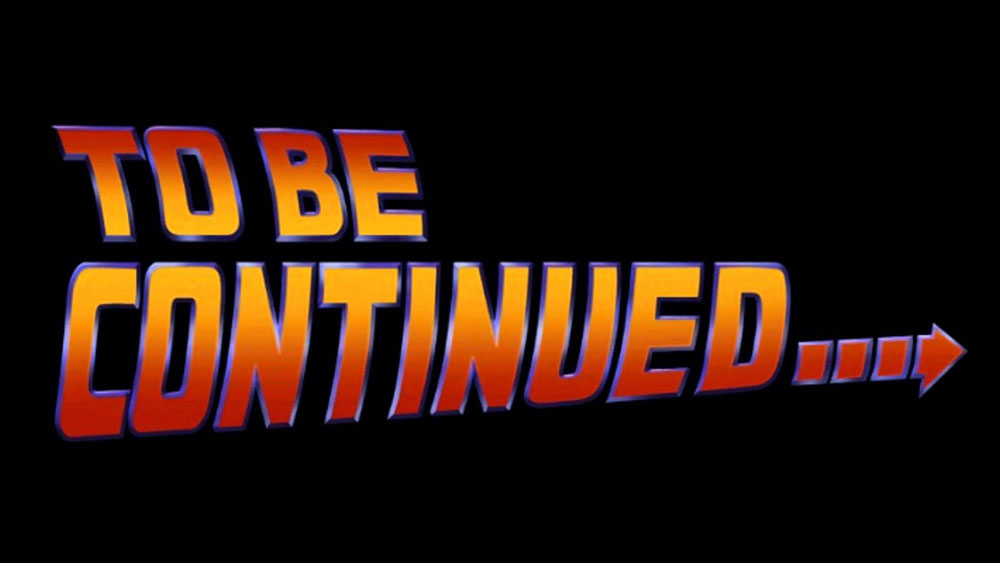 etc.